The BHS Learning Journey
Year 9 this way!
End of Year Assessment
Practice questions completed and assessed
Model answers unpicked and critiqued
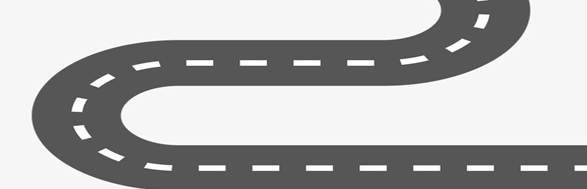 Revision techniques shared
 and modelled
Topic
1)Light and sound
Date: Jun-Jul
How is sound detected?
How are colours seen?
What is reflection & refraction?
How does the eye work?
End of Year 8 Preparation
How do you label a ray diagram?
Year 8 Summer Term 2
Key knowledge:
The difference between sound and light waves.
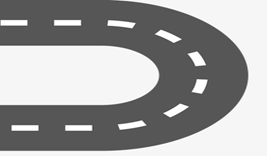 What is the difference between heat and temperature?
What are examples of insulators?
What is radiation?
What is convection?
Topic
1) Heating + Cooling

Date: Apr-May
What is conduction?
Year 8 Summer Term 1
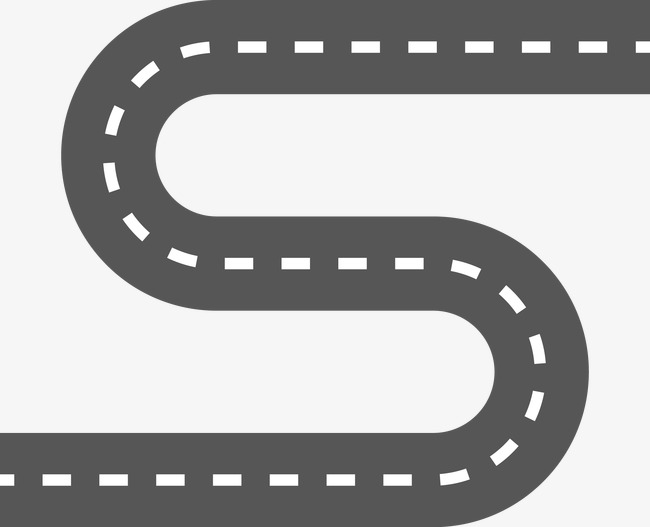 Key knowledge: The difference between conduction, convection and radiation.
Topic
1) Earth’s Resources
2)Microbes and Disease
Date: Mar-Apr
What is the carbon cycle?
What is the rock cycle?
What are the types of microbes?
How are rocks formed?
How does bacteria reproduce?
Year 8 Spring Term 2
Key knowledge: How a vaccine leads to immunity.
How do you measure current and voltage?
How are organisms adapted?
What causes extinction?
What is a conductor and insulator?
What is an inherited disease?
Year 8 Spring Term 1
Topic
1)Electricity 2)Inheritance

Date: Jan - Feb
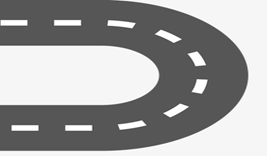 What are examples of energy stores?
Writing word equations
What is a displacement reaction?
What is renewable energy?
What is an element?
Topic
1) Energy
2)Periodic table
+ Reactions of metals

Date: Nov-Dec
Year 8 Autumn Term 2
Key knowledge:
The difference between a series and parallel circuit.
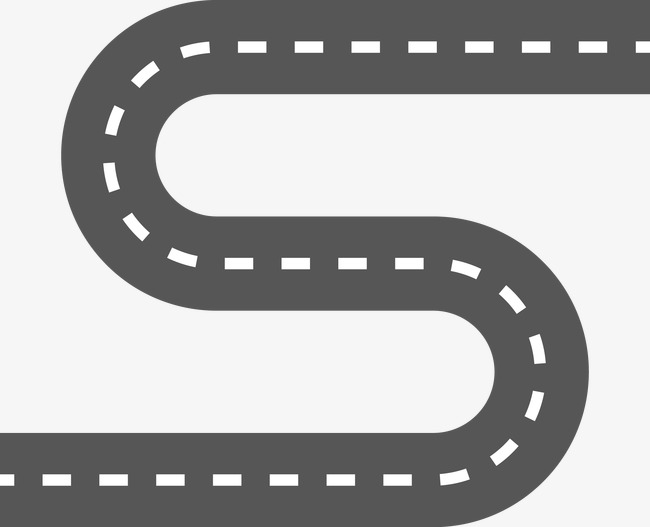 What is the function of xylem and phloem?
What can limit the rate of photosynthesis?
What are the tissues in a leaf?
What is filtration?
What is distillation?
Key knowledge:
Calculating the number of sub atomic particles in an atom.
Topic
1)Photosynthesis
2) Separation techniques 

Date: Sep-Oct
Year 8 Autumn Term 1
Start of Year 8
Key knowledge:
Identifying the separation method based on the substances.